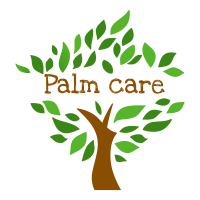 Palm CarePalm Tree Disease Detection using Image Processing and Machine Learning.
1
Palm Trees Importance
Industrial Importance
Social Importance
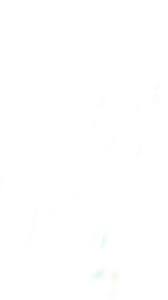 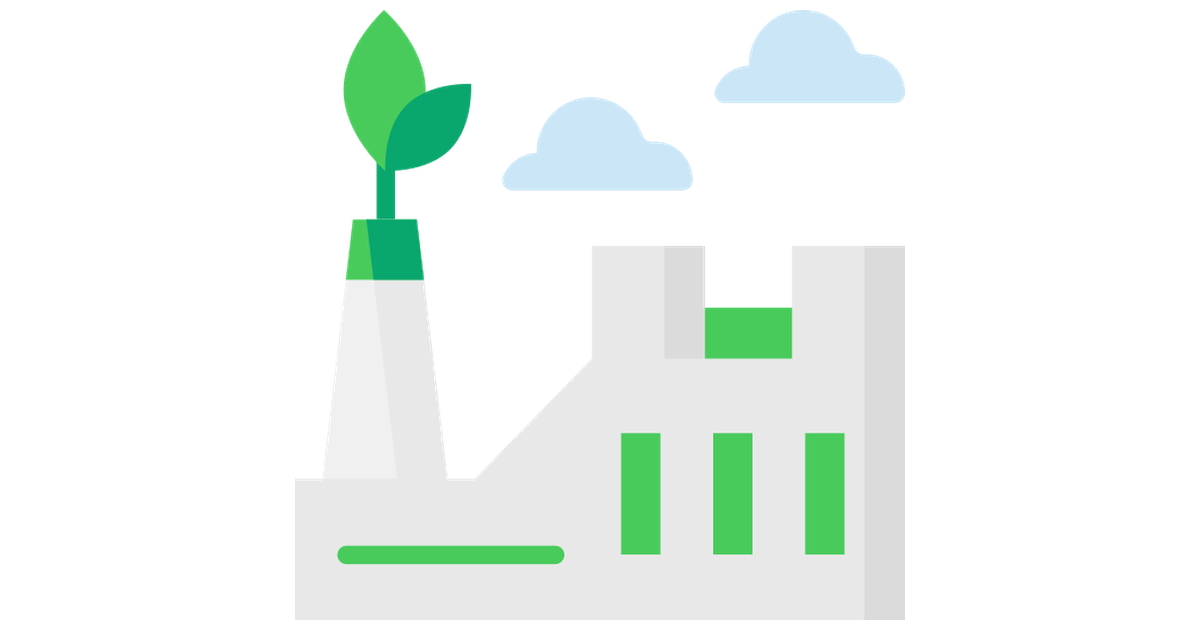 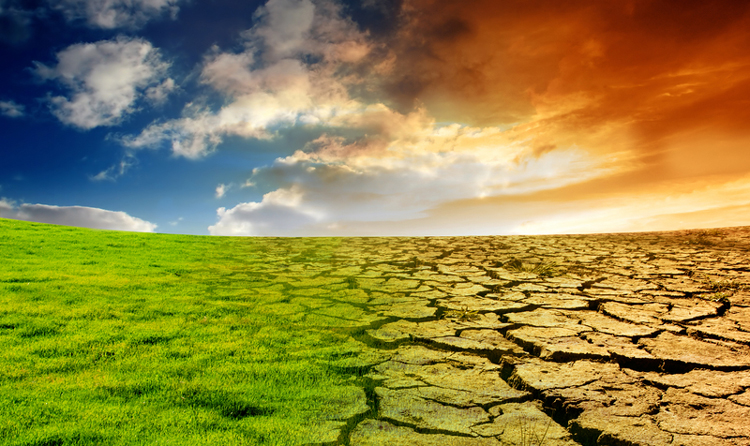 There are about 2600 species of palm trees that can  produce more than 1000 products.
Palm’s Fruits provide:  food, oil, dye, and sugar.Palm’s Trunk provides:  fuel,  building materials and wax.
           Palm’s Sturdy fibers provides:  paper and cloth.
Palm trees decrease the atmospheric temperature

Palm trees have high impact in combating desertification
2
Project Scope
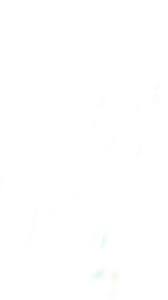 Introducing an android mobile application that can detect:
leaf spots and blight spots diseases by mobile cameras. 
Red Palm Weevil by acquiring thermal images of palm trees using thermal USB camera connected to smartphones.
 
These images will be enhanced, then machine learning techniques will be applied to them.
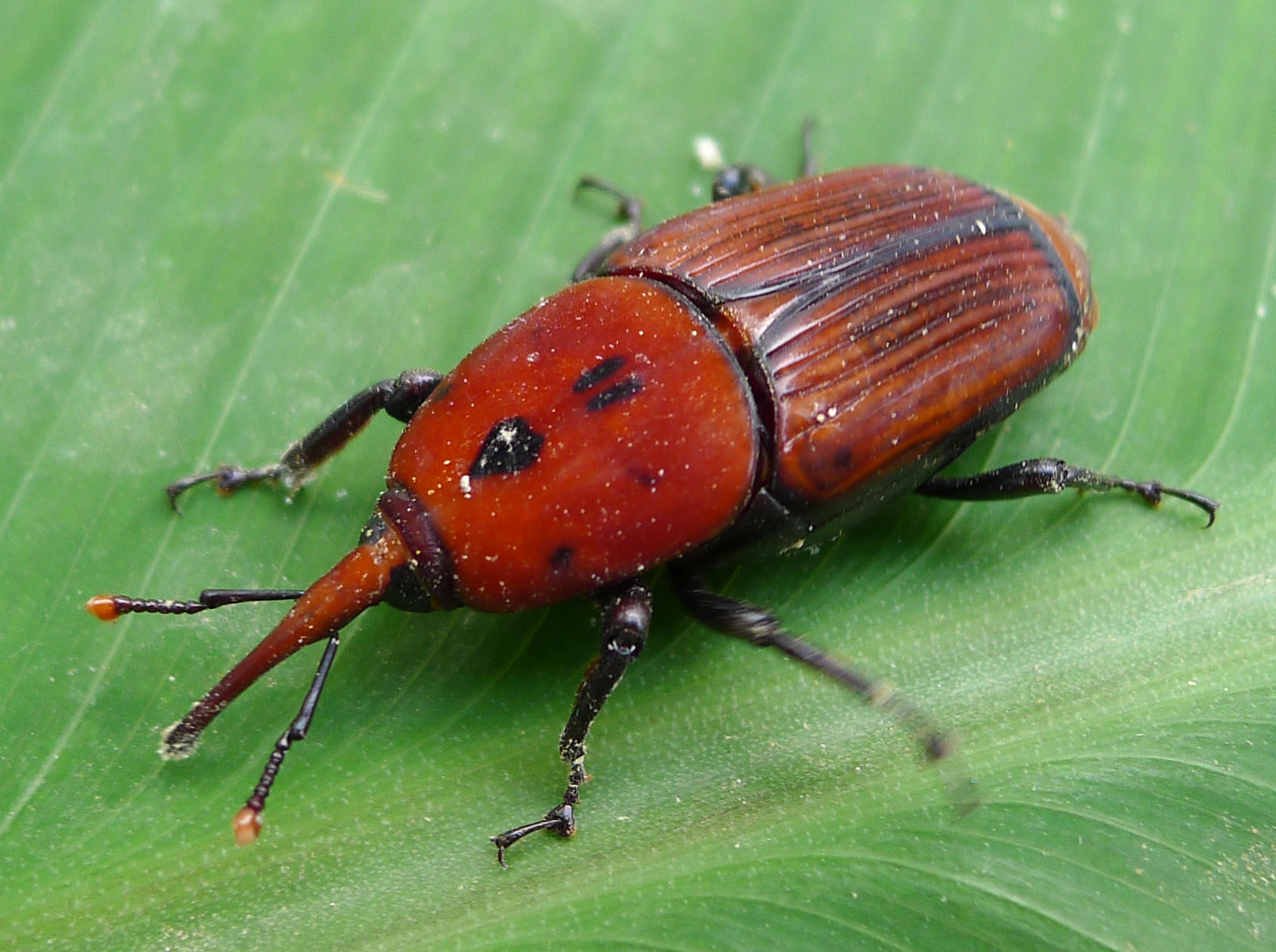 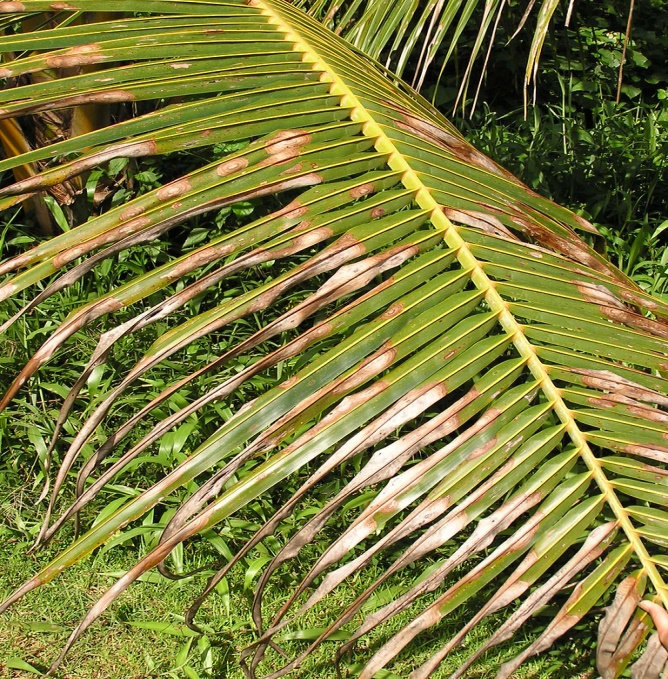 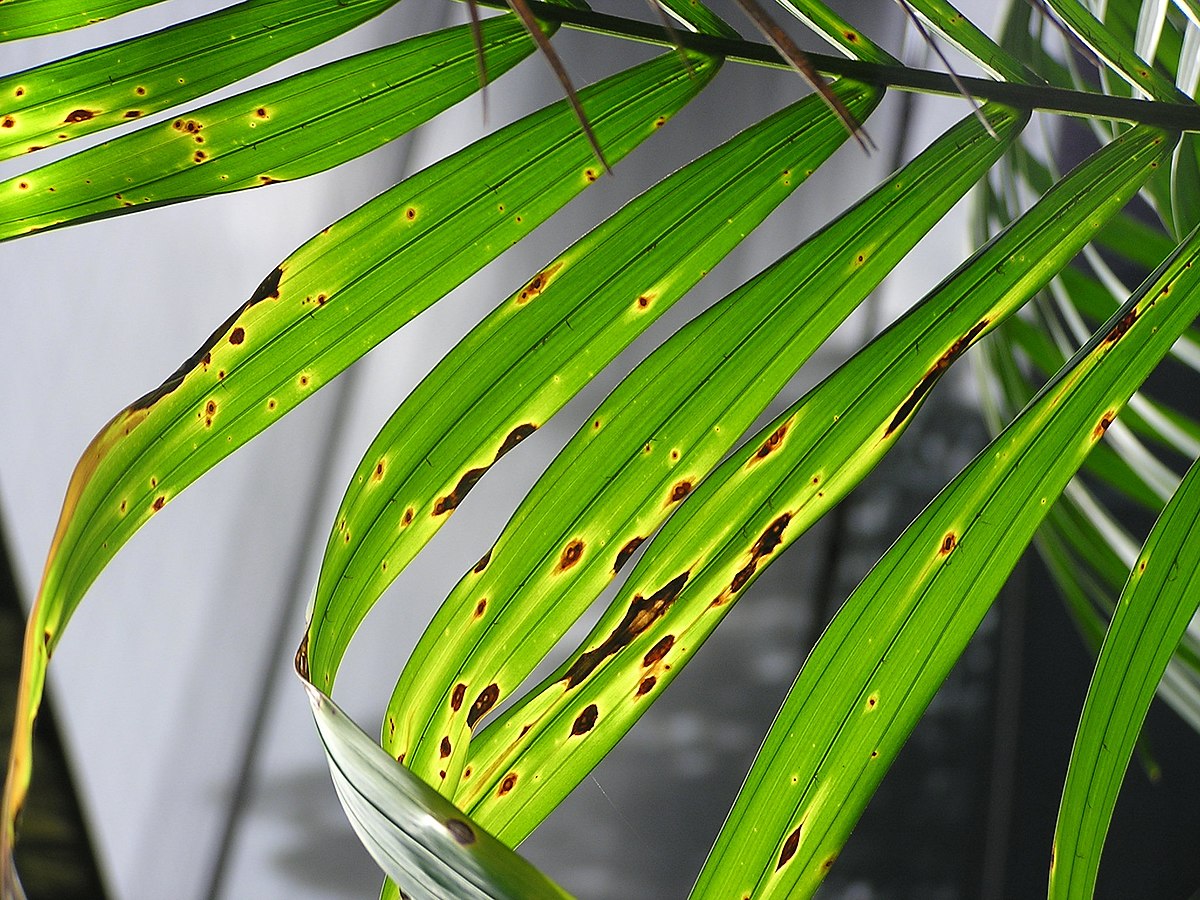 Red Palm Weevil
Brown Leaf Spots
Bligh Leaf Spots
3
Current Traditional Methods
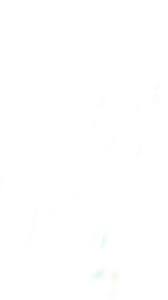 Experts
Vibration Sensors
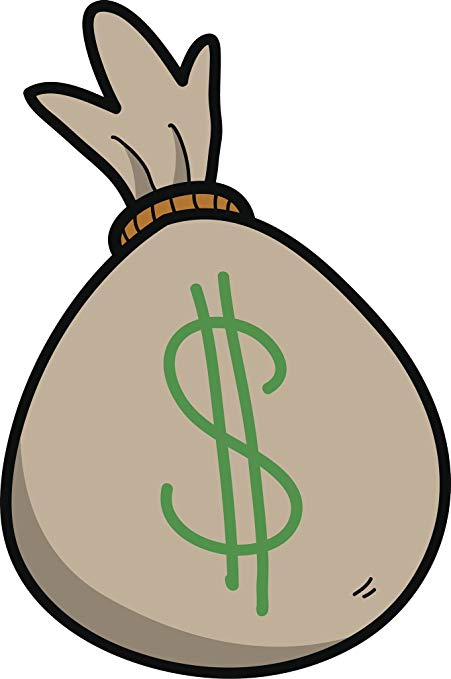 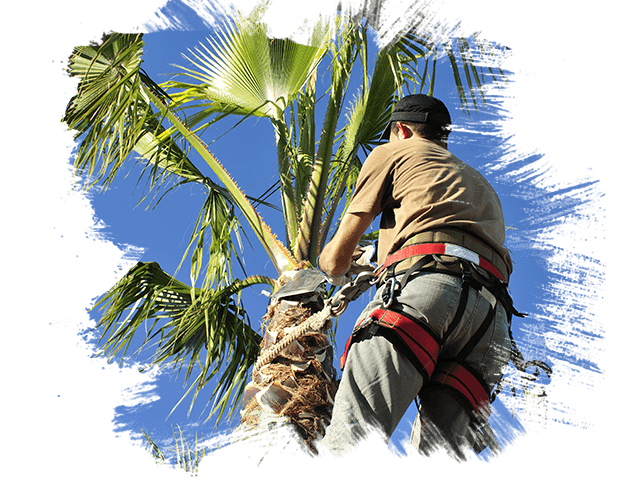 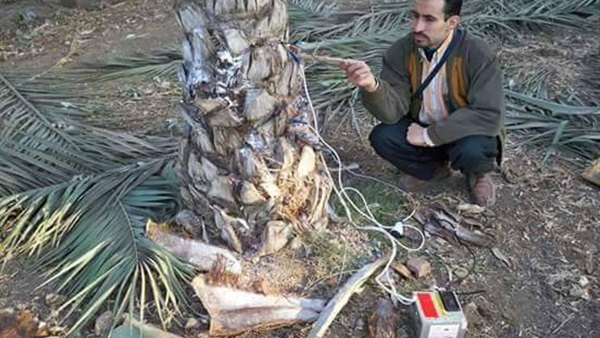 4
Applicability
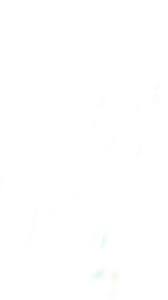 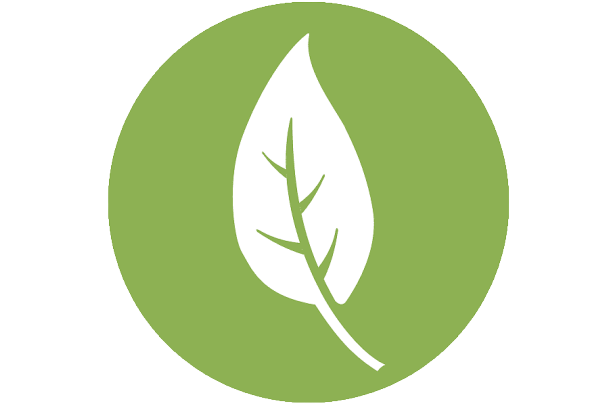 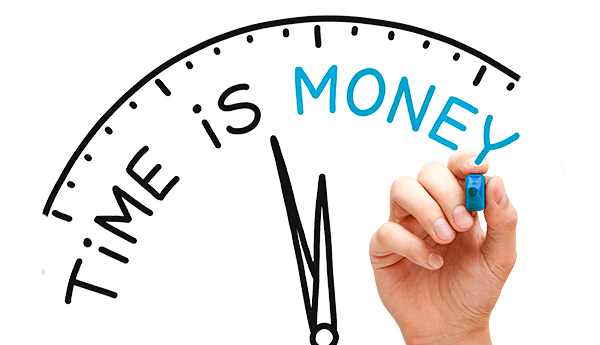 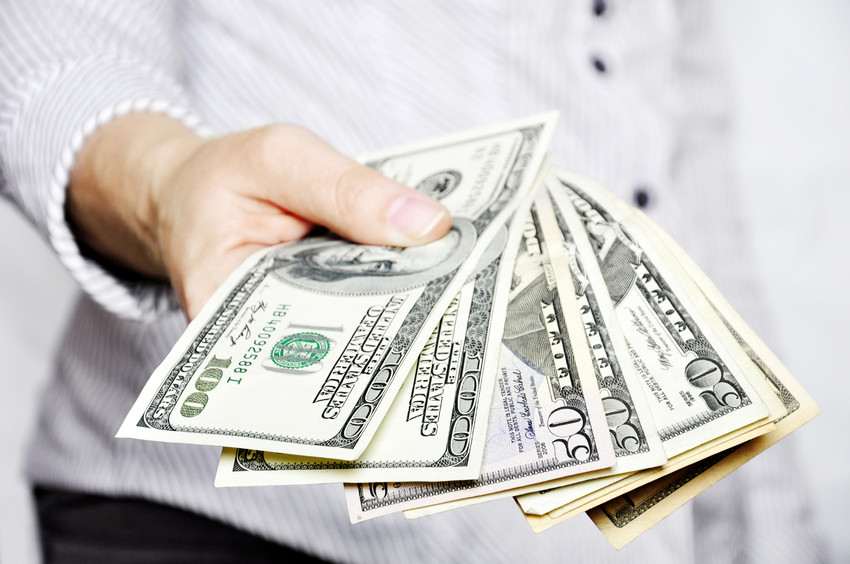 5
System Overview
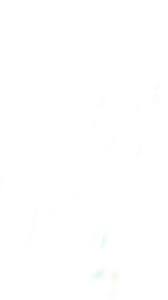 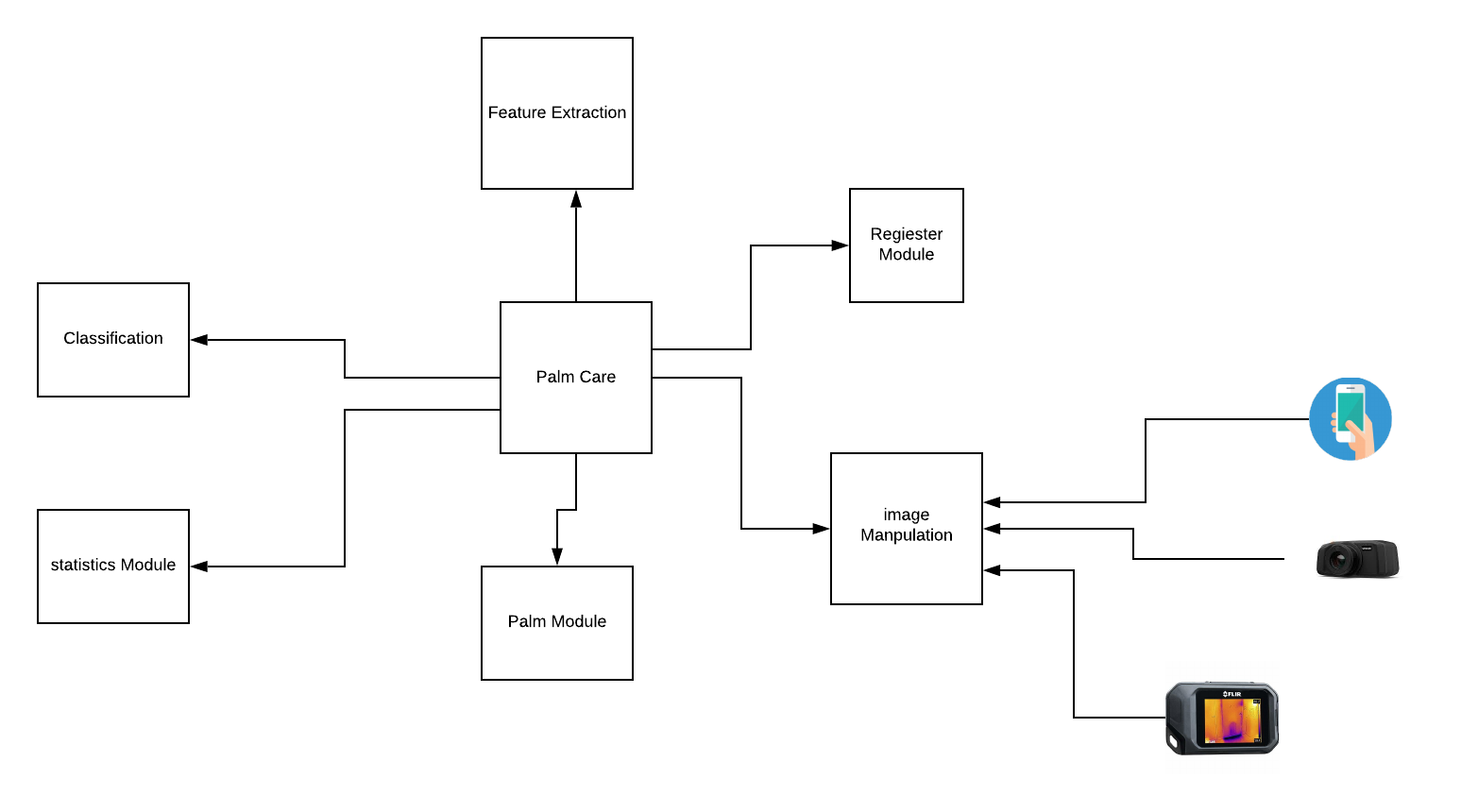 6
System Architecture
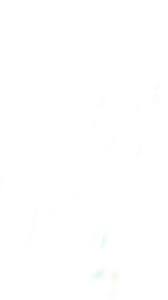 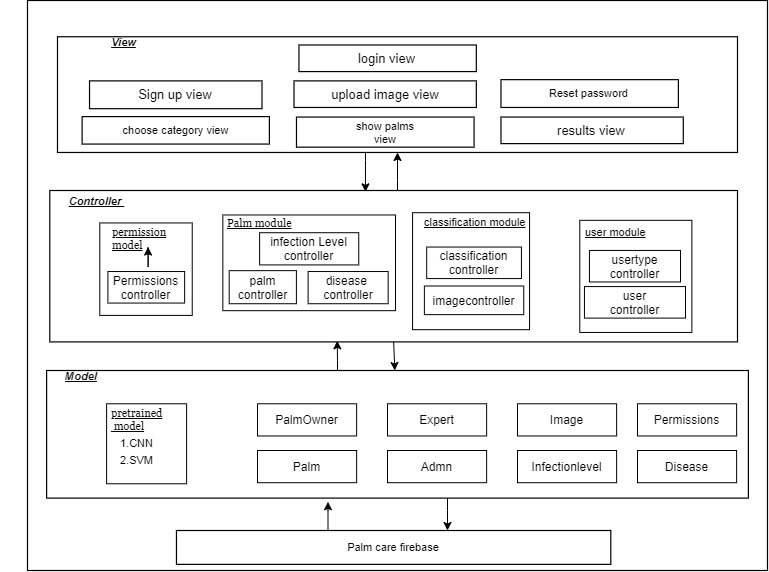 7
Innovative Aspects
Proposed Method (1):
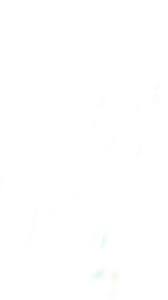 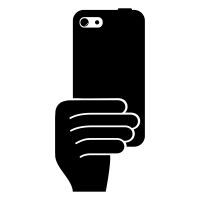 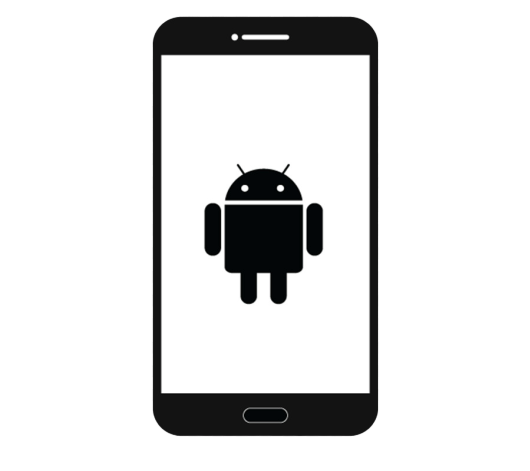 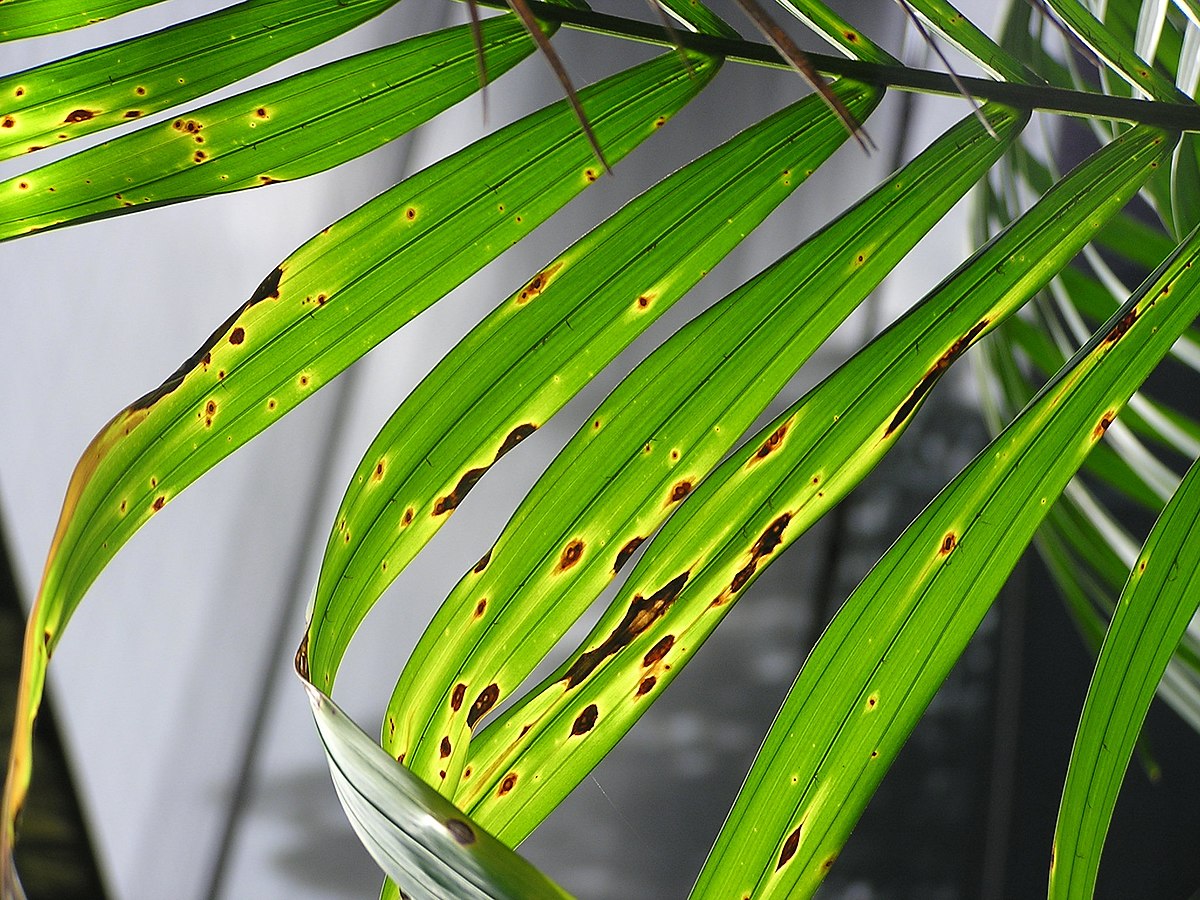 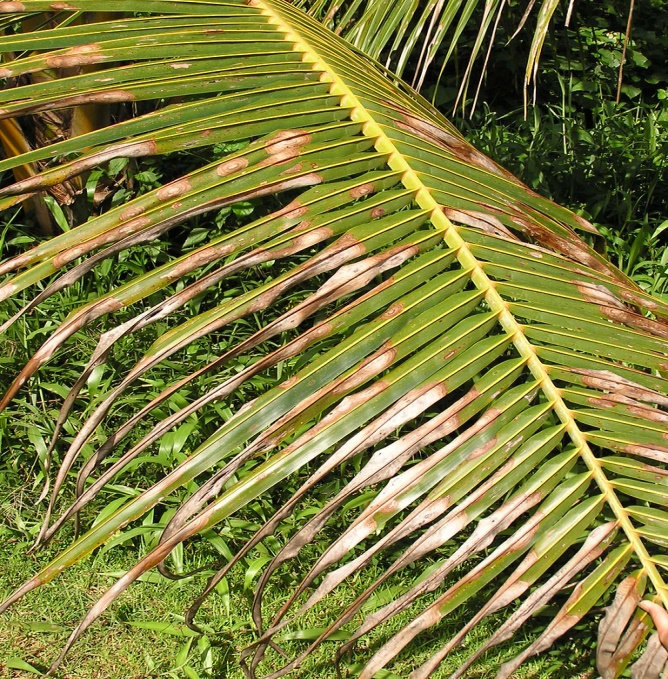 Using
Can Detect
First Mobile Application
Normal mobile camera, 
Minimum 8 megapixels
Brown Leaf Spots
Bligh Leaf Spots
Upload to server
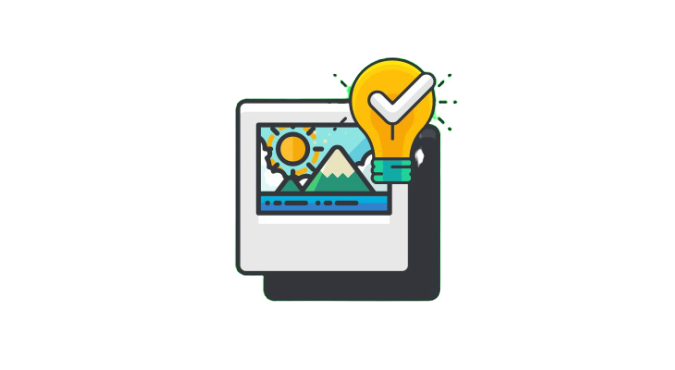 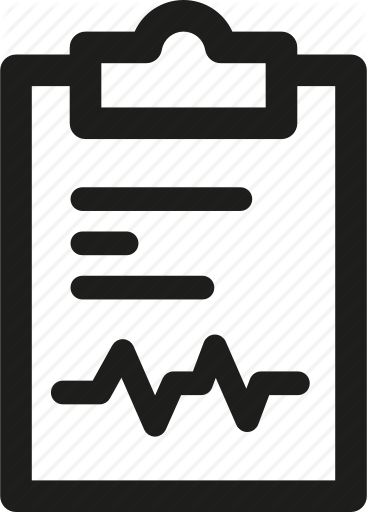 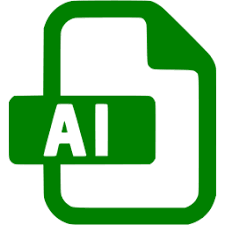 Show Results
Classify
Suggest Treatments
Apply Artificial Intelligence Algorithm
Apply Image processing
8
Innovative Aspects
Proposed Method (2):
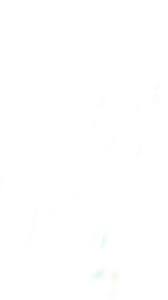 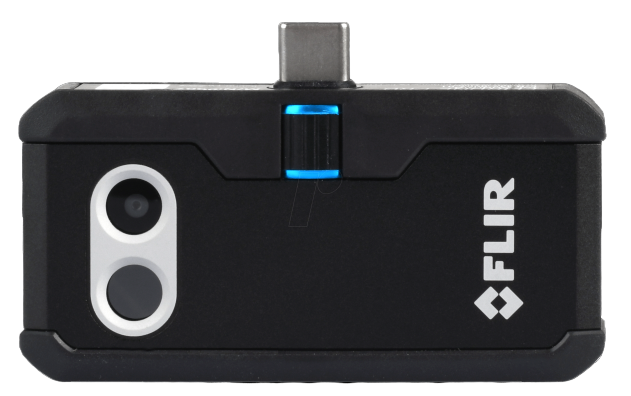 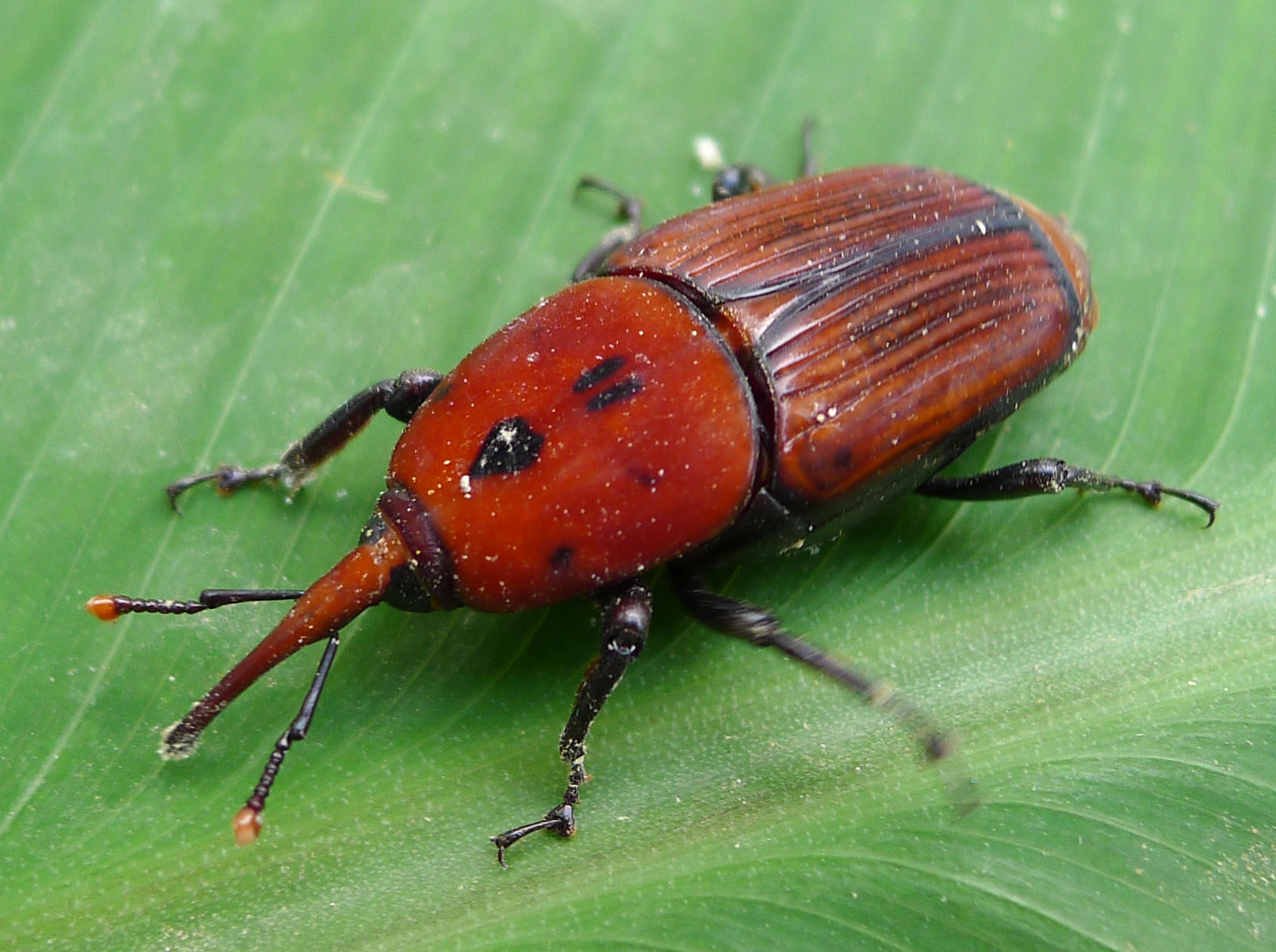 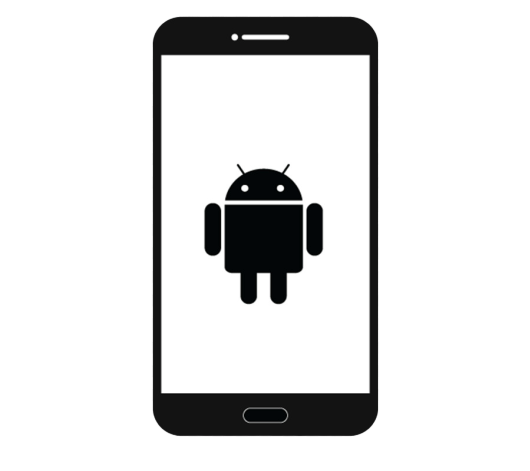 Can Detect
Using
FLIR One Pro         Thermal Camera
First Mobile Application
Red Palm Weevil
Upload to server
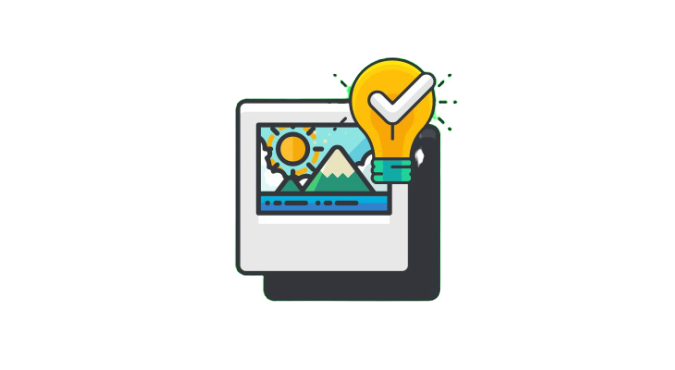 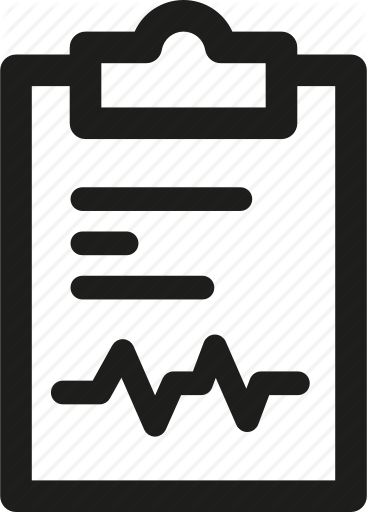 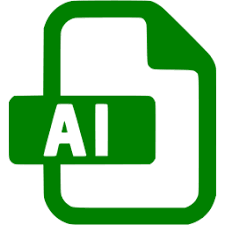 Show Results
Classify
Suggest Treatments
Apply Artificial Intelligence Algorithm
Apply Image processing
9
Solution’s Innovative Aspects
Contribution to the scientific society:
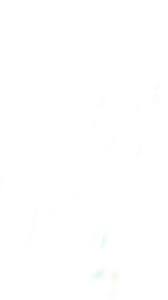 We’re considered to be the first users of an online dataset for leaf and blight spots palm diseases which we need to test our application.
We provide the first thermal datasets of palm trees for any future researcher.
10
Current progress
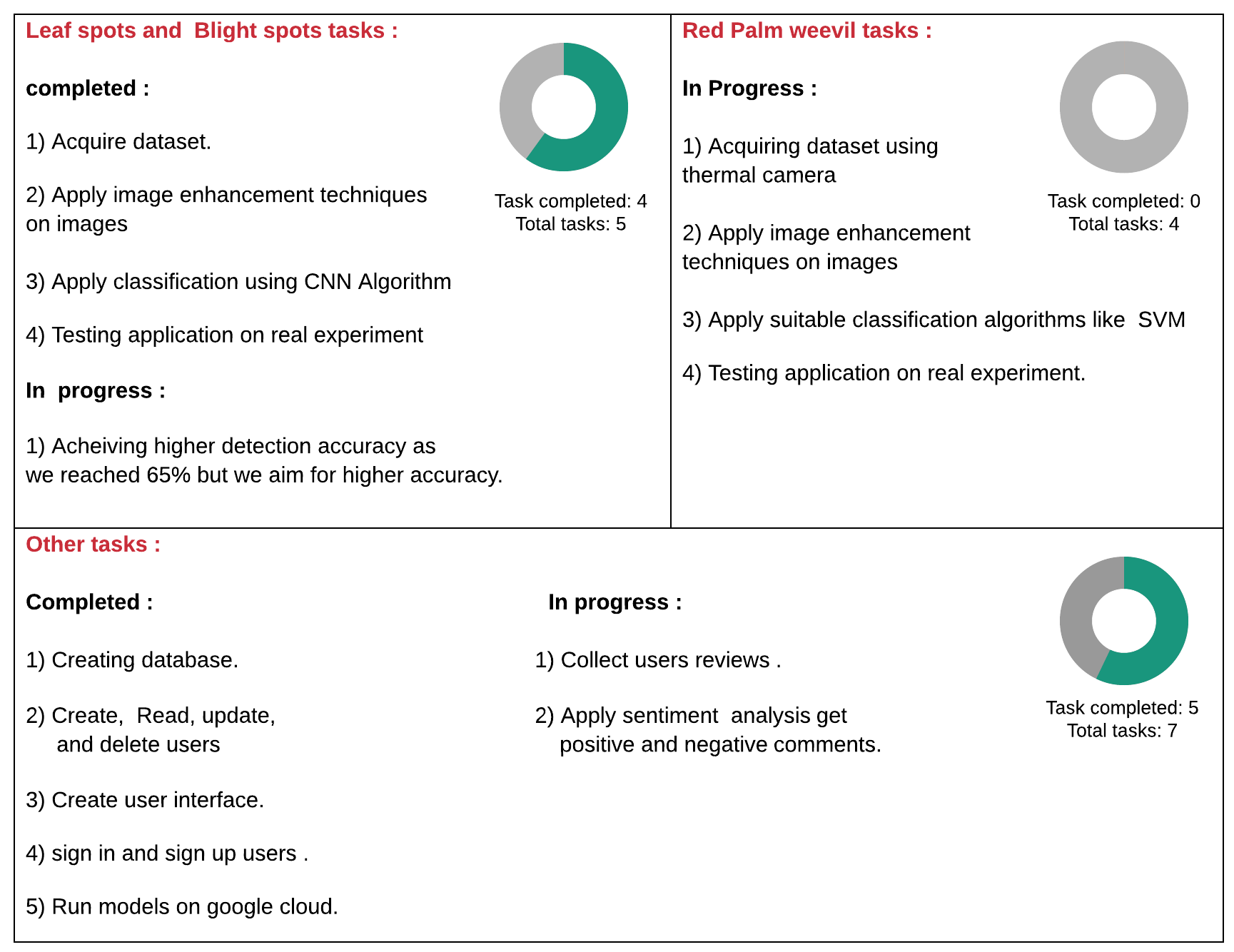 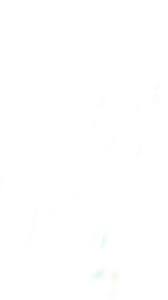 11
Technology used
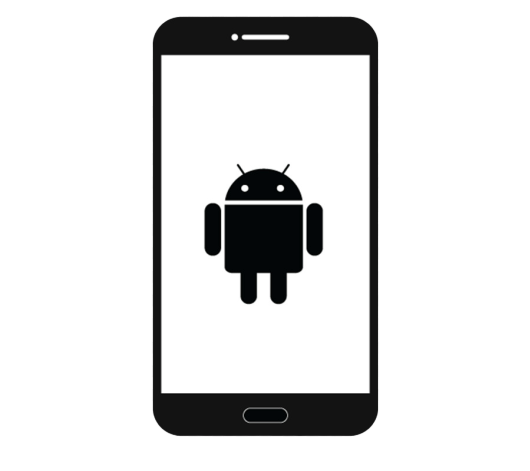 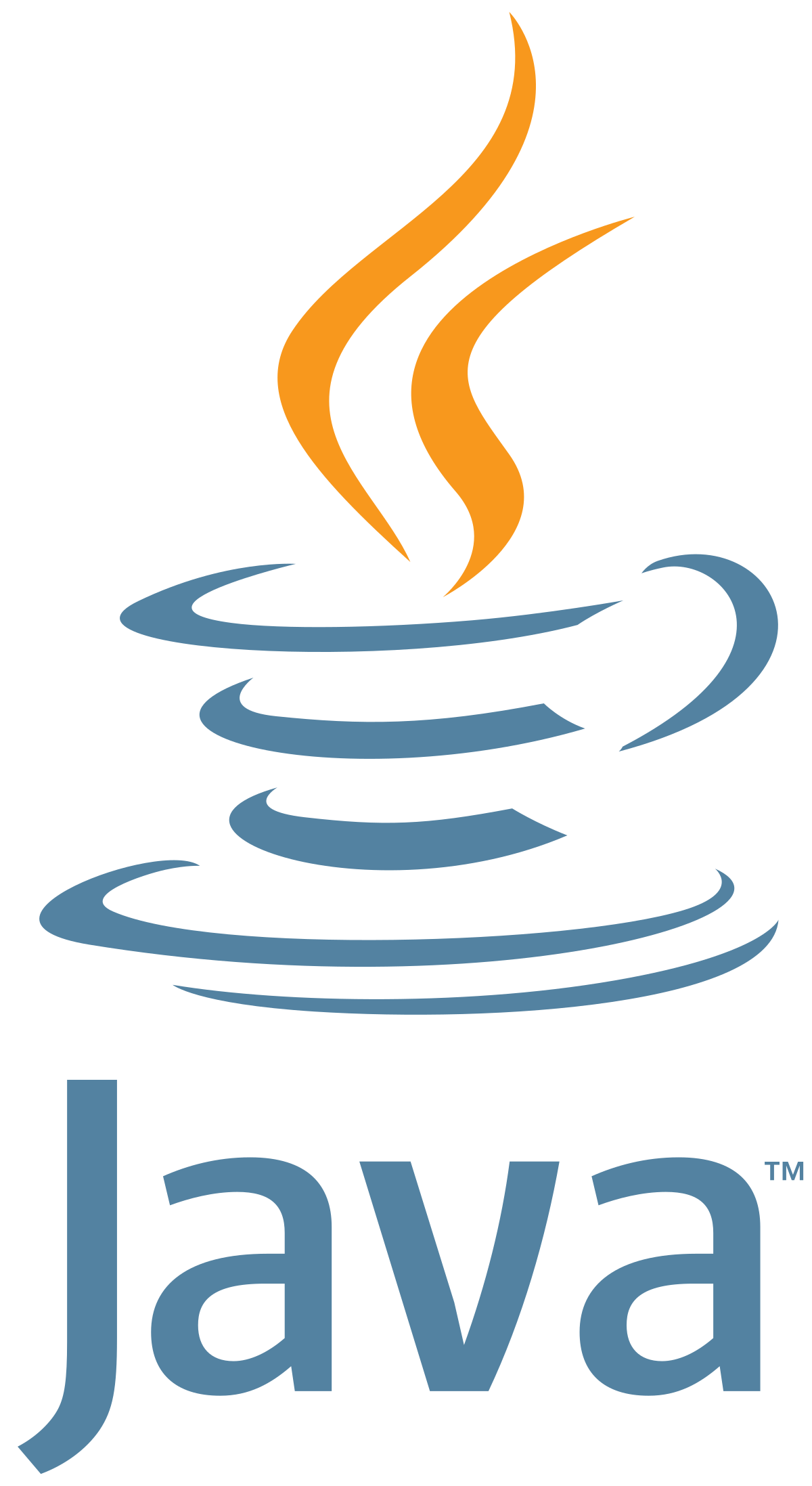 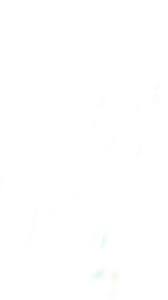 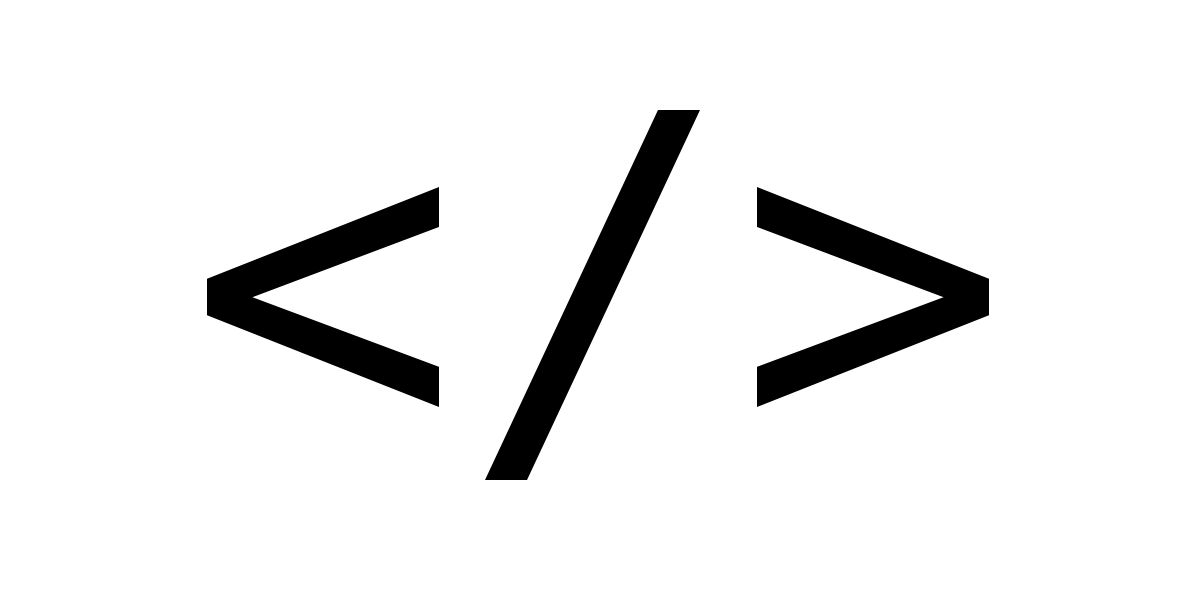 Java 8 used in
android  Studio
mobile with minimum  Android version  5.0
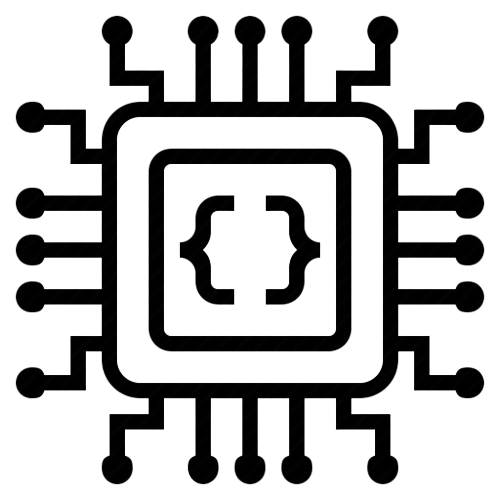 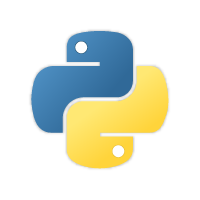 Programming Languages
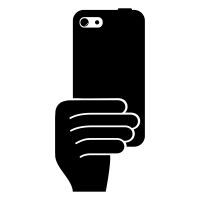 Python 3 is used 
in Jupiter IDE
Hardware
Normal mobile camera 
Minimum 8 megapixels
External Sources
- Matplotlib Library- Keras library- VGG16- Flask API
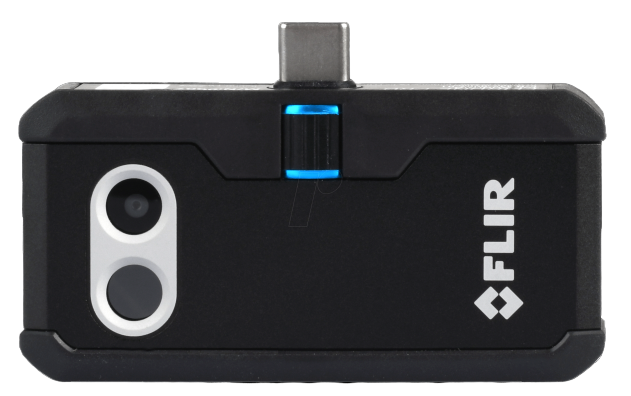 Flir One Pro         Thermal Camera
12
Thank You
13